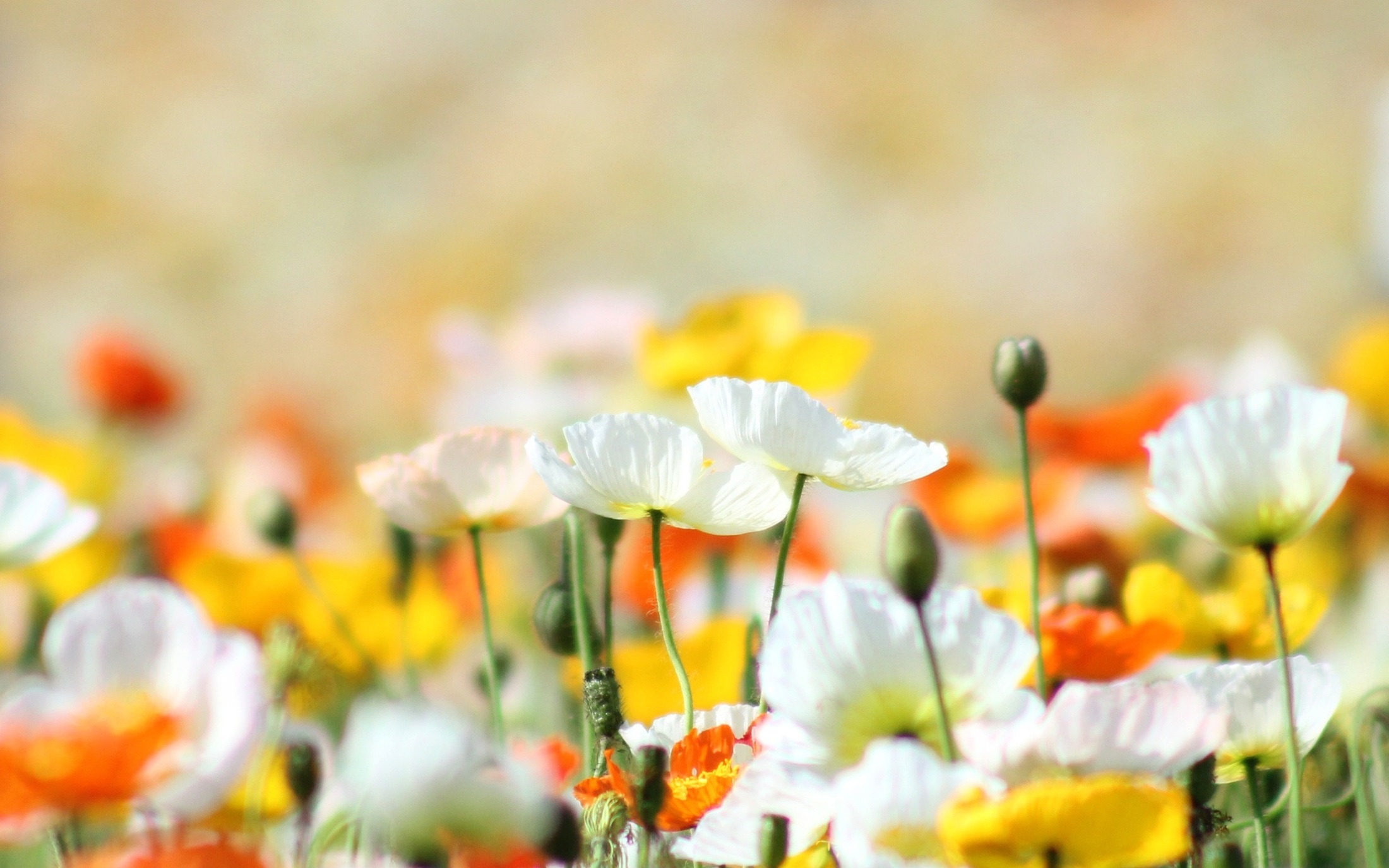 به نام خالق زیبایی ها
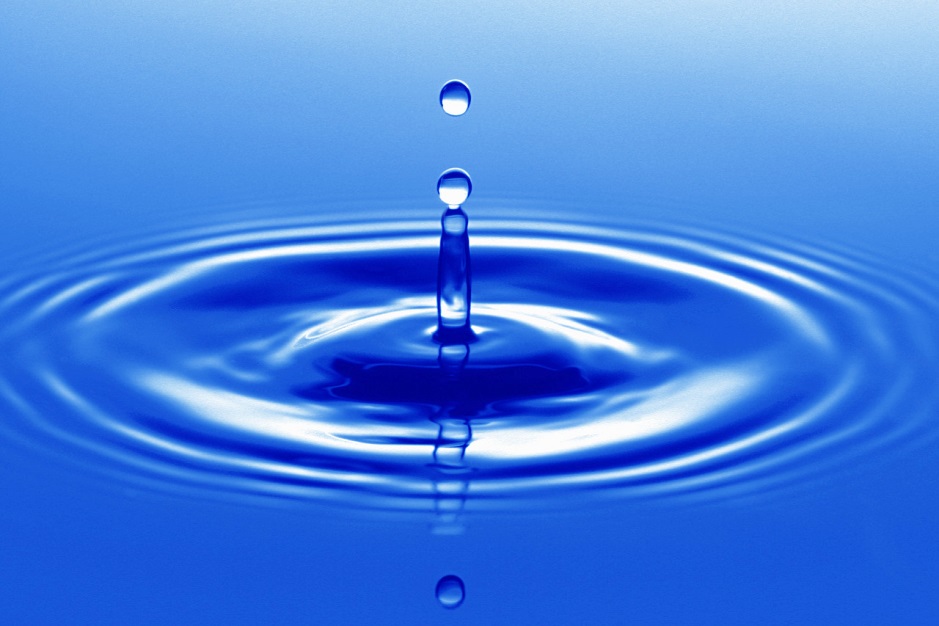 درس آب
تهیه کننده :زهرا امیری
دبستان : نیایش
منطقه 13
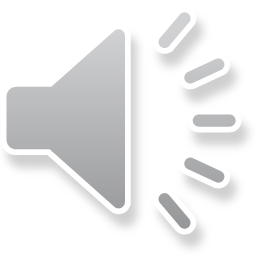 کتاب: فارسی
درس:آب
هدف کلی: آشنایی دانش اموزان با کلمه ی آب
اهداف جزئی:
دانش آموزان با خواندن و نوشتن کلمه ی آب آشنا می شوند.
فراگیران به اهمیت و فواید آب علاقه نشان می دهند.
روش: قصه گویی و  بارش مغزی
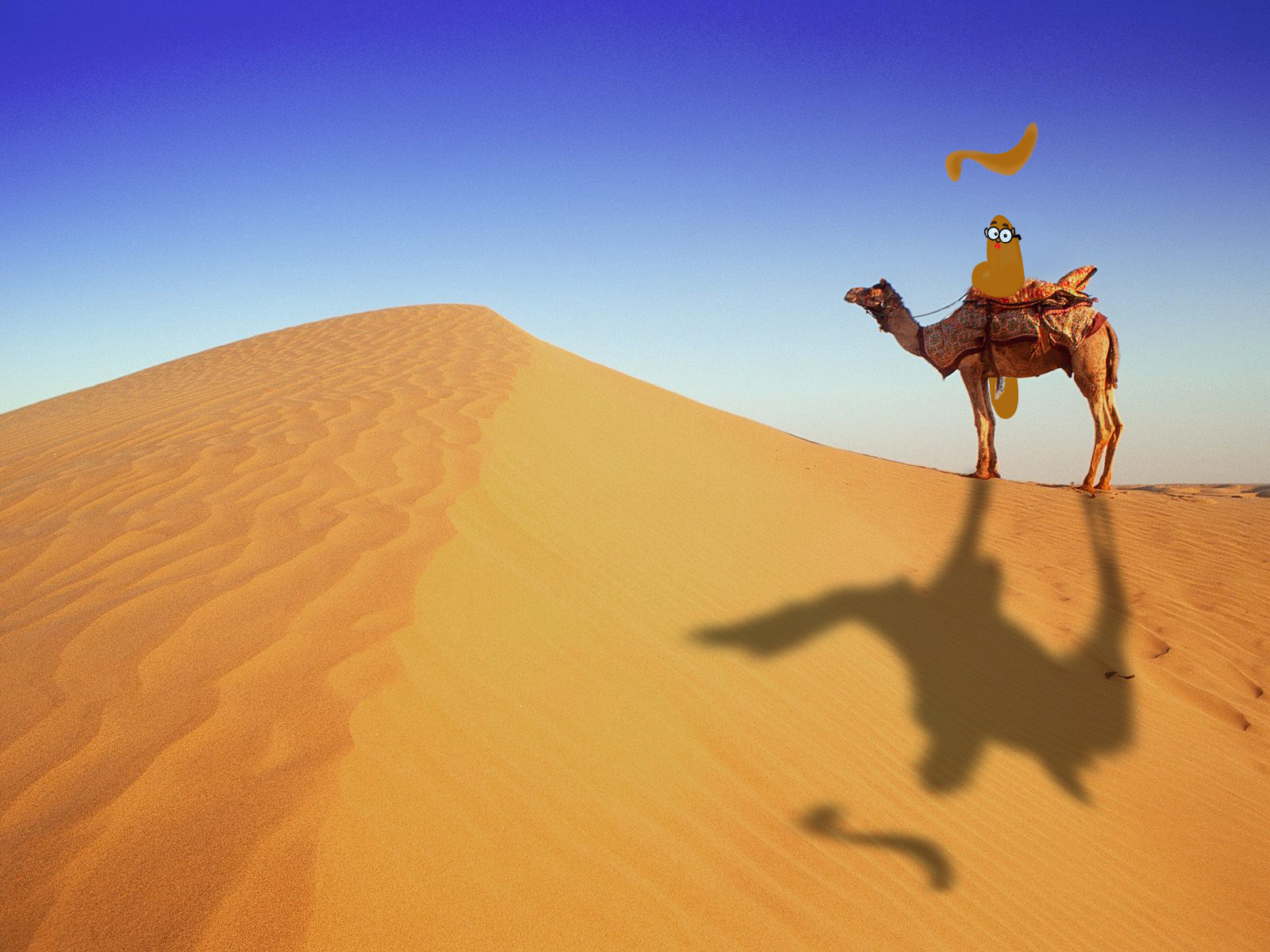 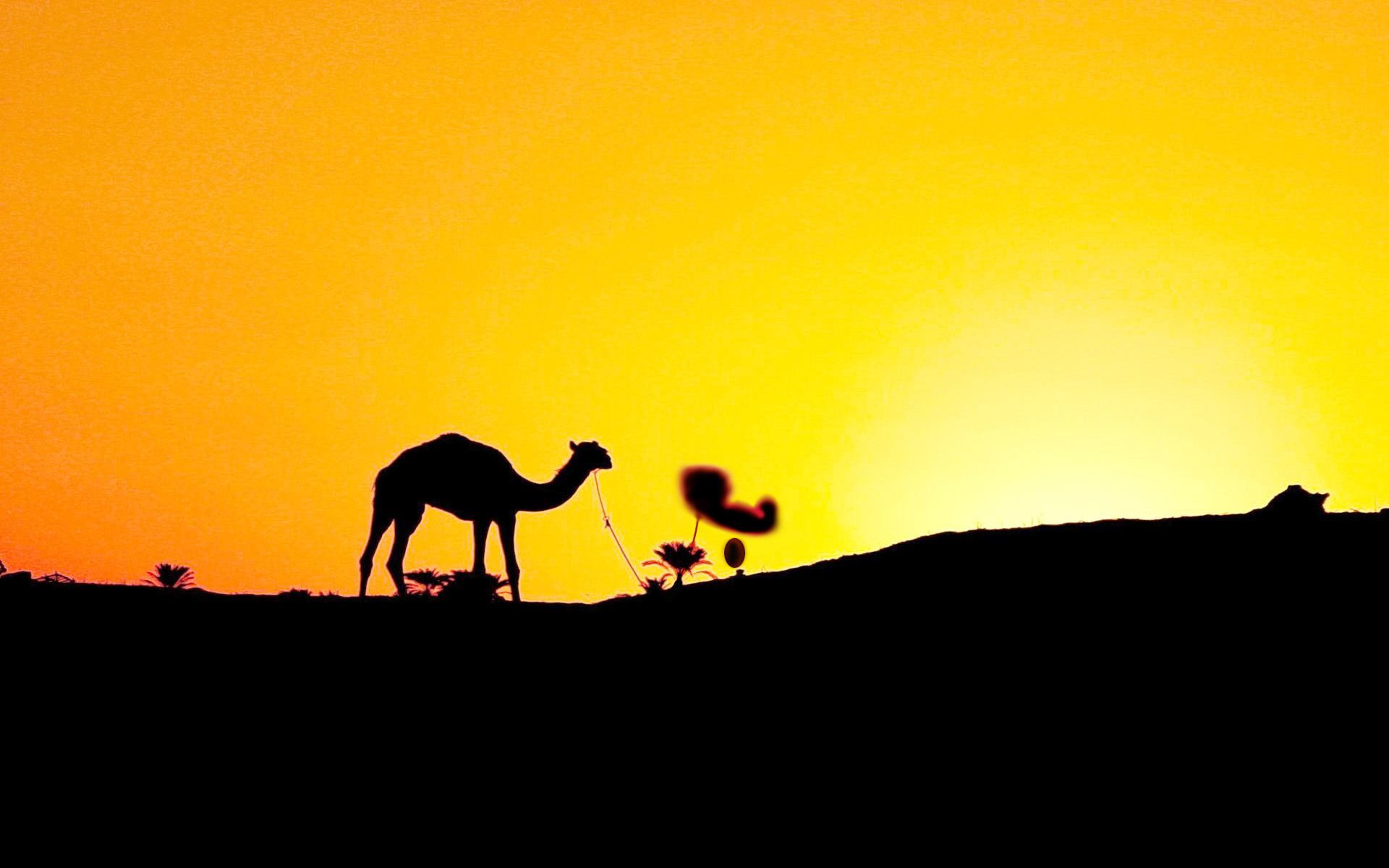 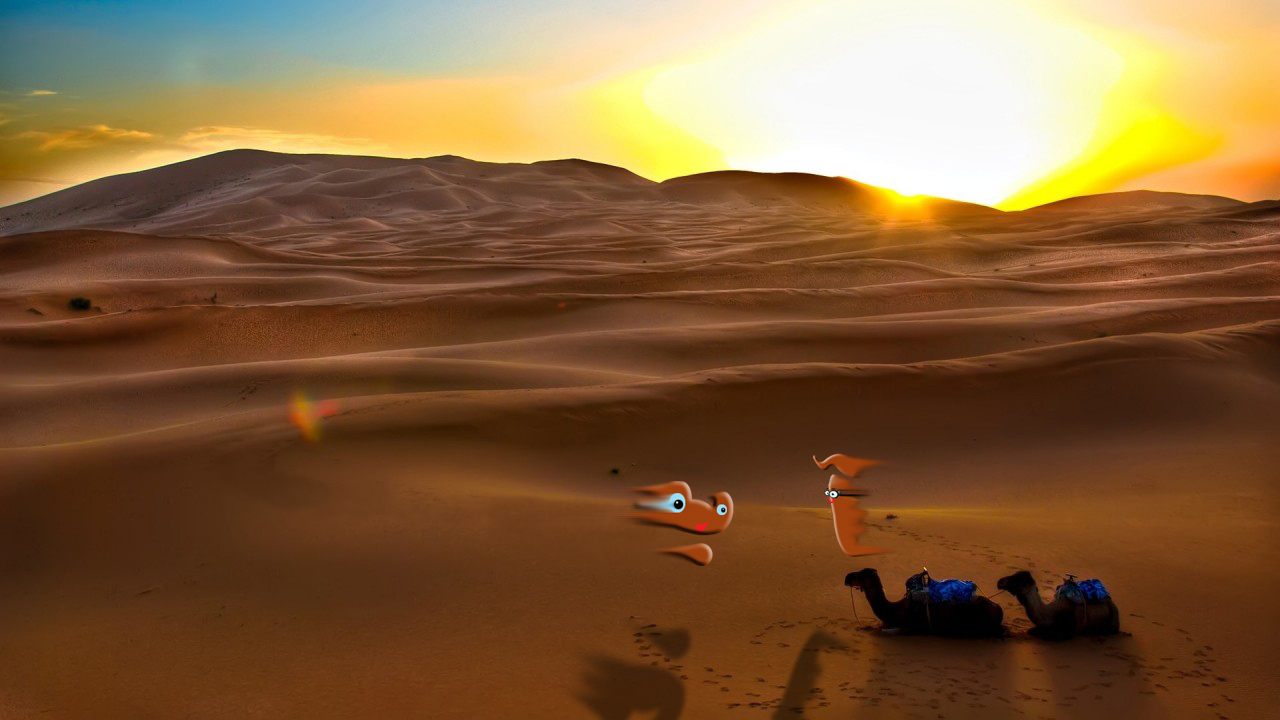 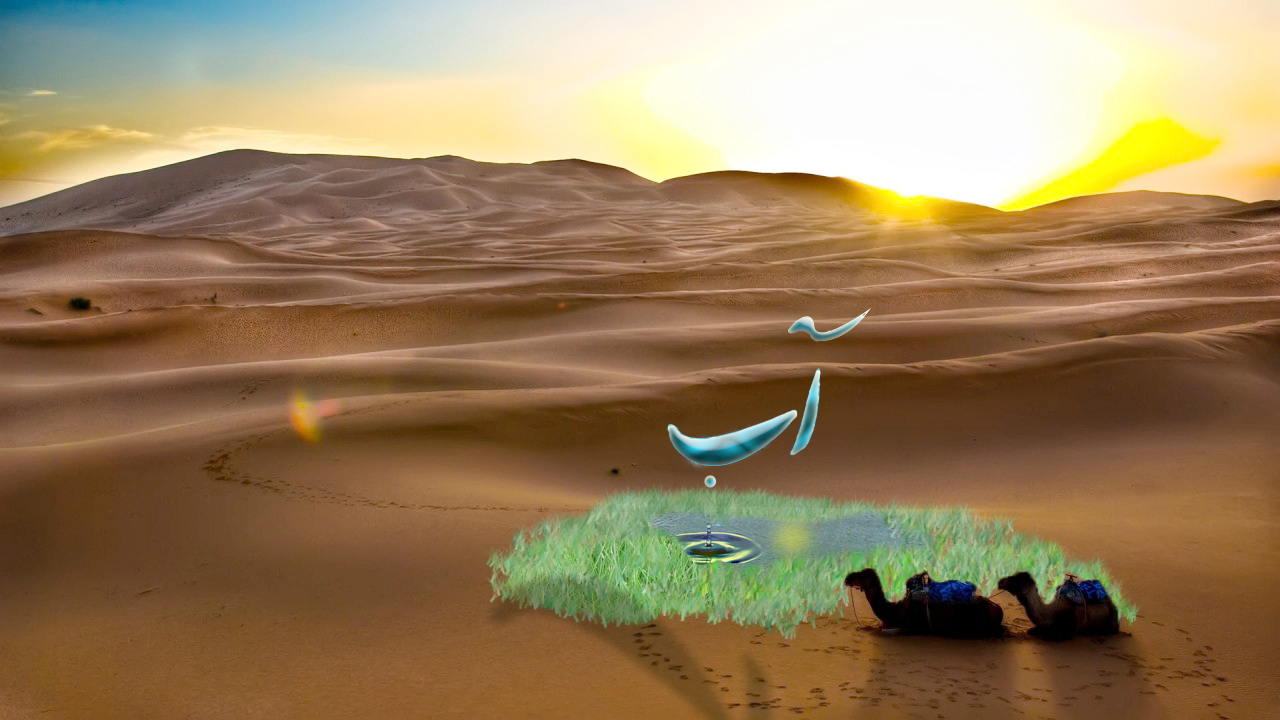 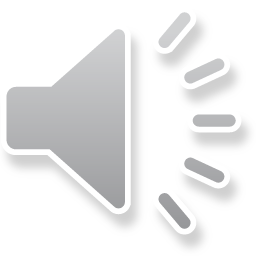 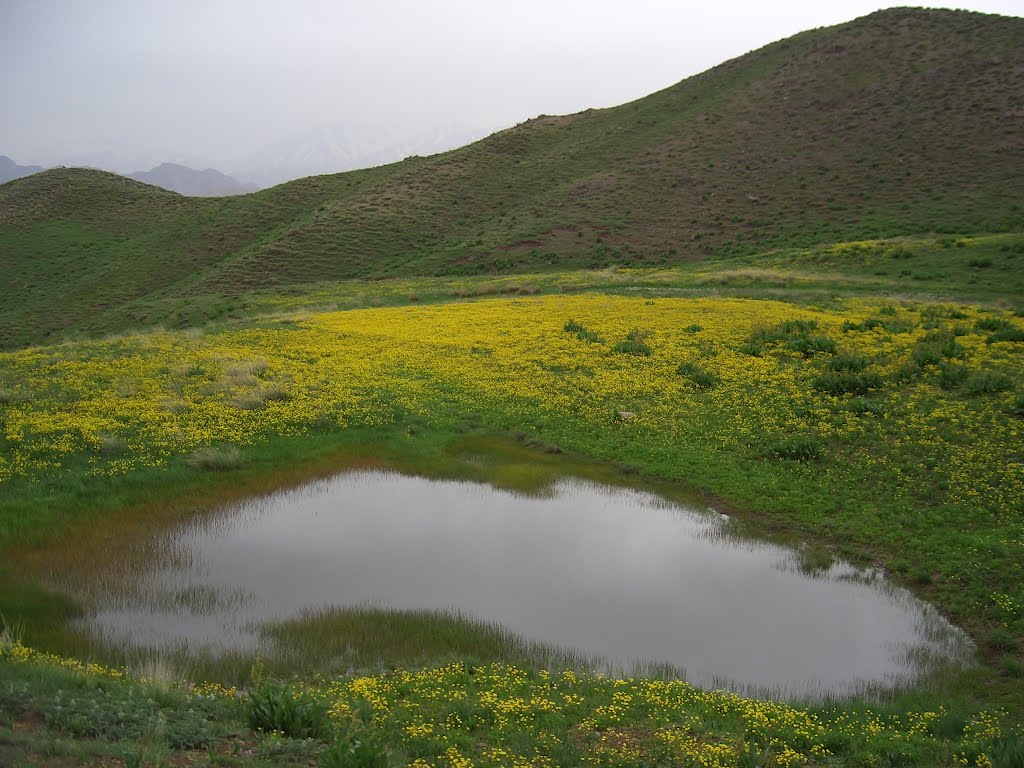 آب
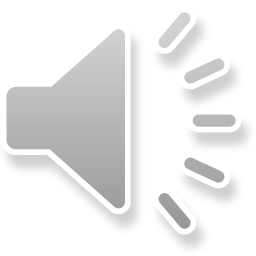 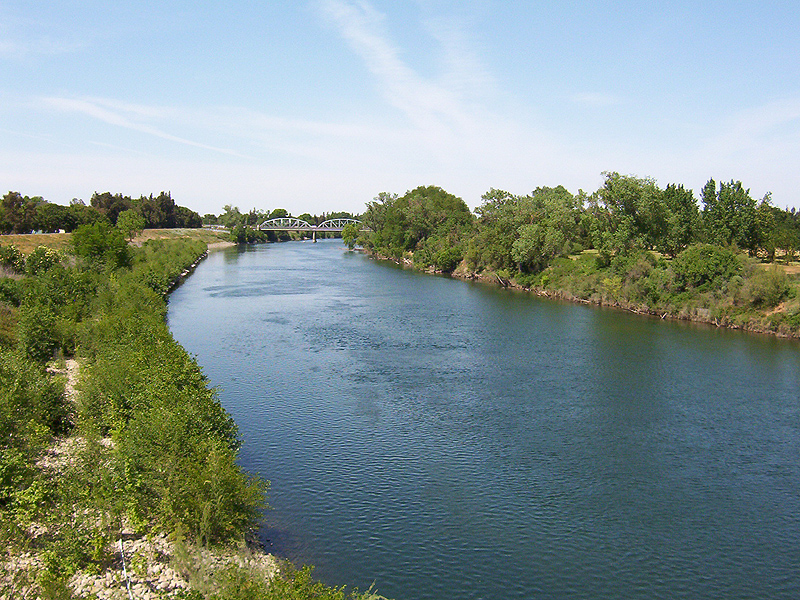 رود
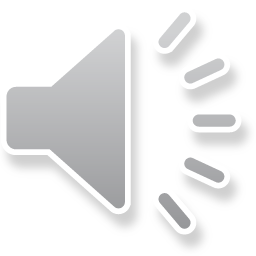 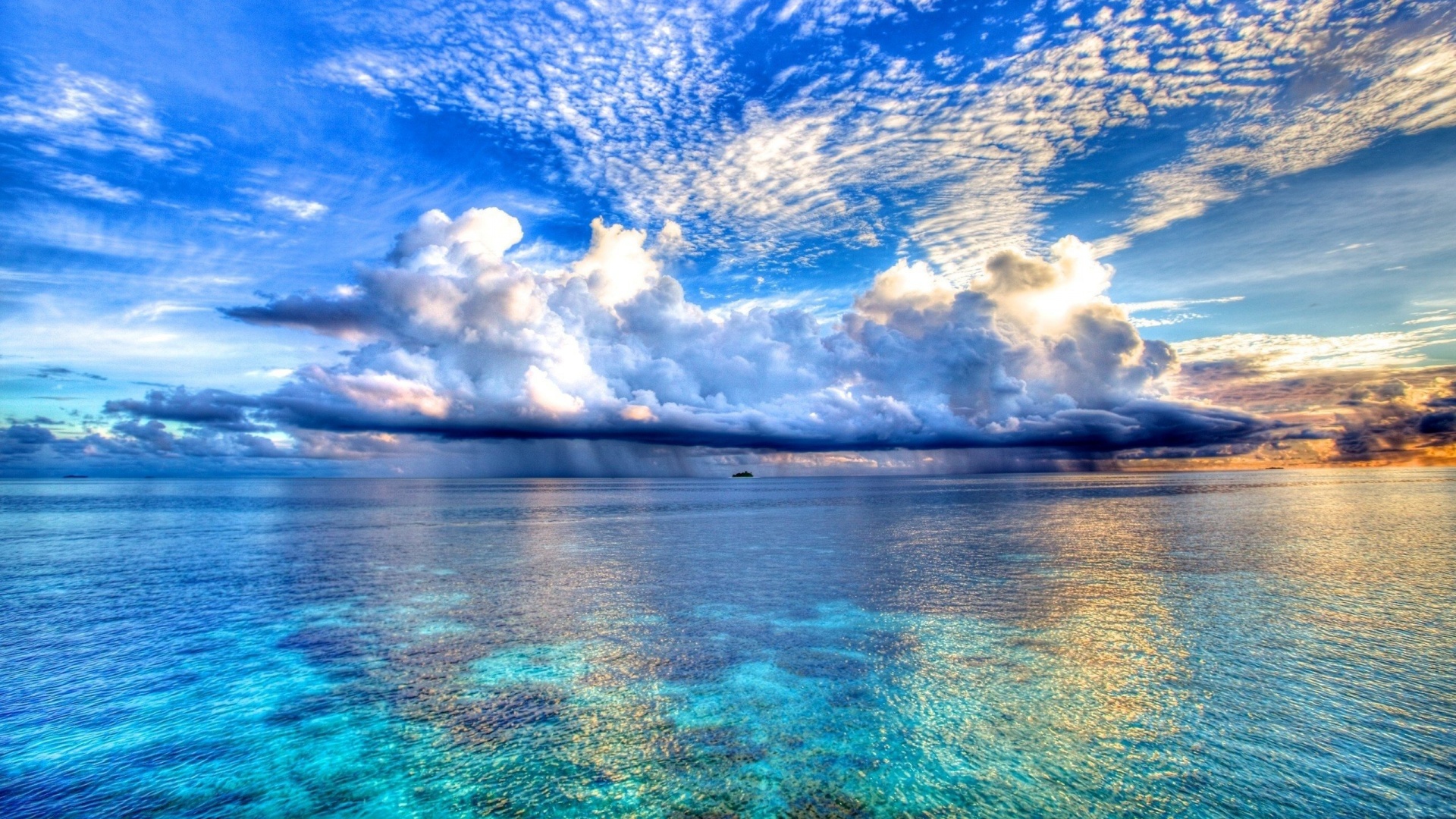 دریا
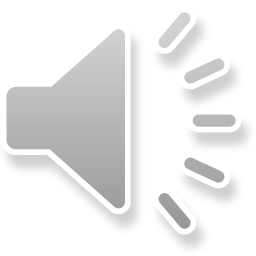 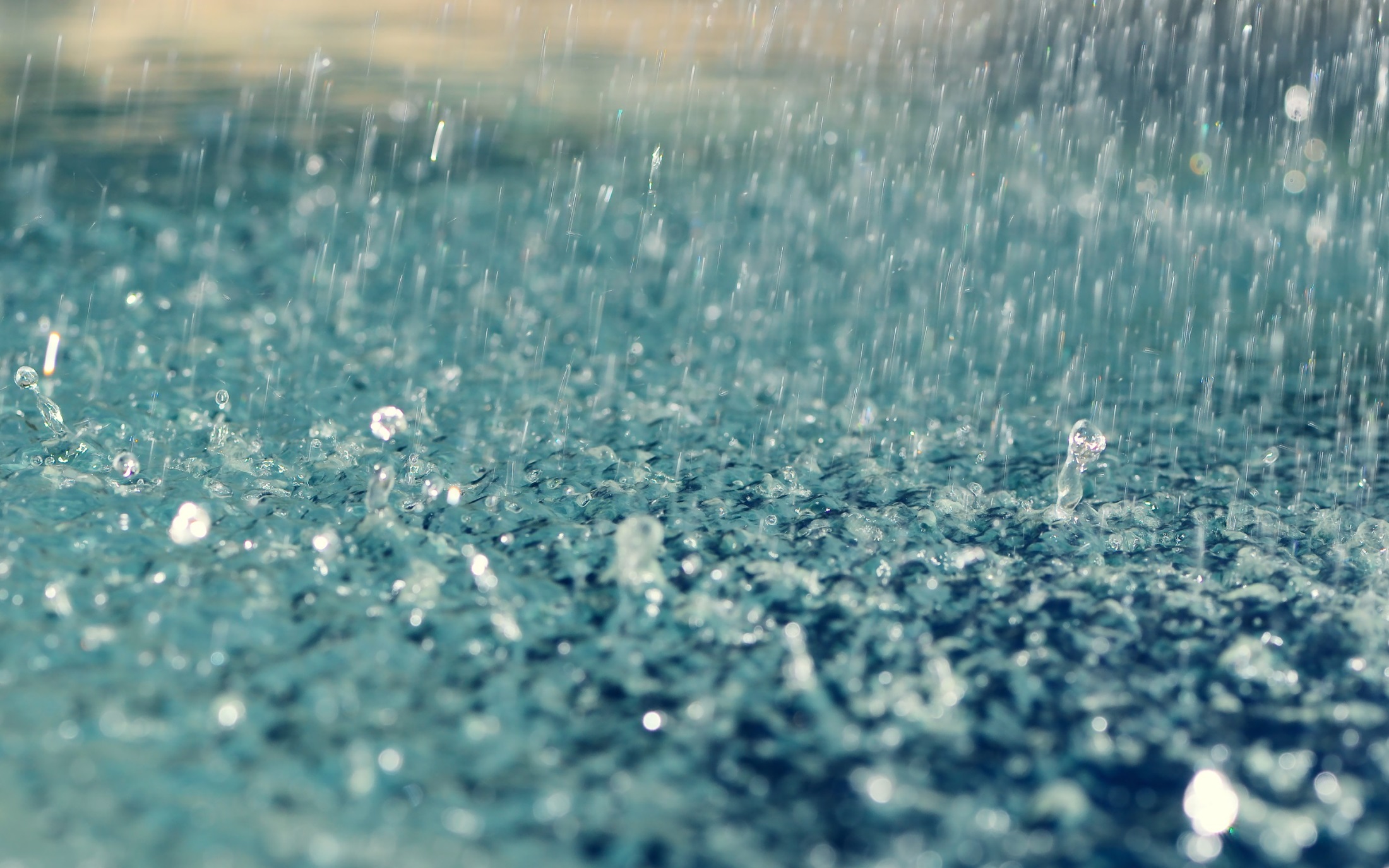 باران
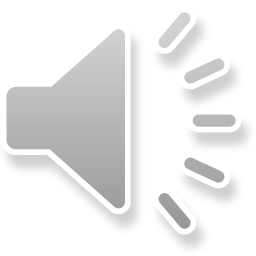